ONEMOCNĚNÍ PRSU
Benigní onemocnění prsu: nezhoubné dysplazie prsu, zánětlivá oněmocnění prsu, ostatní benigní onemocnění prsu. Pagetová nemoc. Maligní onemocnění prsu: karcinom.
Pojmy, příznaky, příčiny, vyšetření, léčba, statistika.
Benigní onemocnění prsu
Zánětlivá onemocnění prsu:

absces;

mastitida;

karbunkl prsu.
Nezhoubné dysplazie prsu:

fibroadenom;

hamartom;

papilom;

adenom;

cysta;

fibrocystická mastopatie.
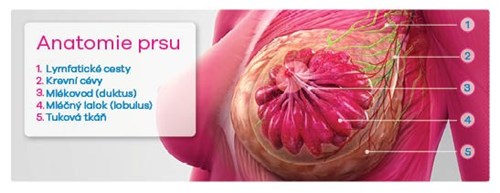 Benigní onemocnění prsu
Ostatní onemocnění prsu:

gynekomastie;

trhlina nebo píštěl bradavky;

tuková nekróza prsu;

atrofie prsu;

výtok z bradavky; 

mastodynie;

vtažení bradavky.
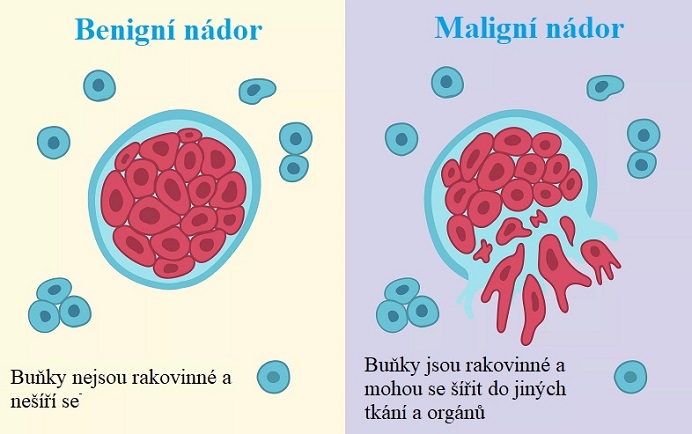 Nezhoubné dysplazie prsu
Hamartom
Fibroadenom
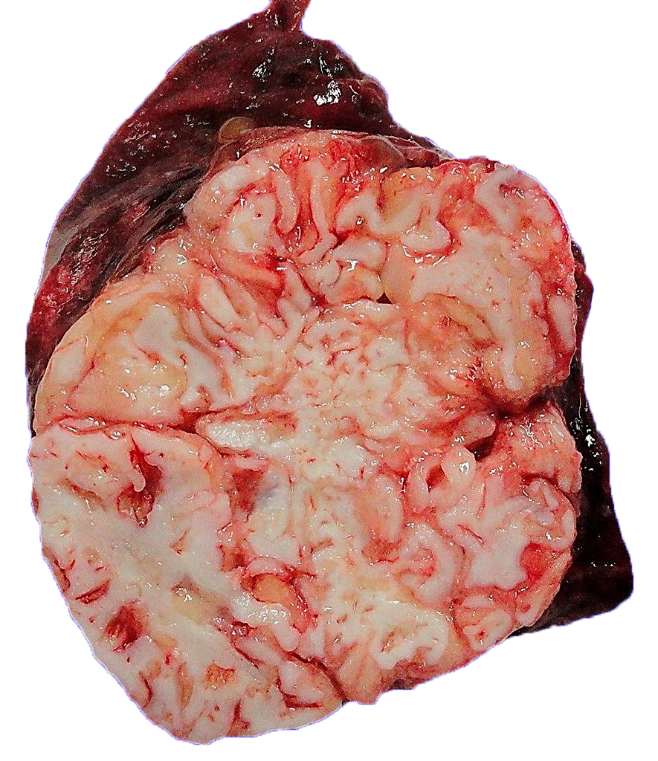 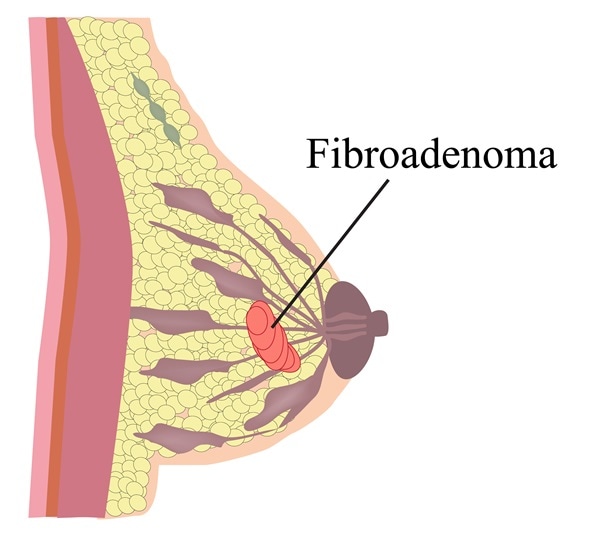 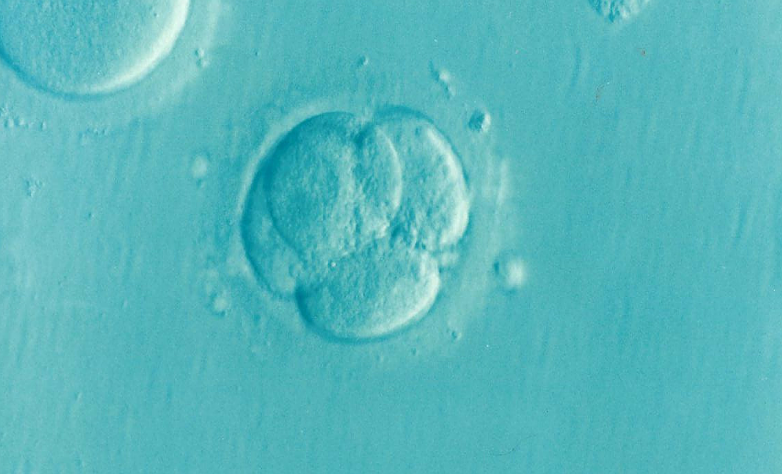 Je normální tkáň v nesprávné lokaci připomínající rakovinou tkáň. Nemá žádné symptomy, takže se zjistí náhodně při jiném vyšetření, roste stejně rychle jako okolní tkáně.
Představuje nezhoubnou nádorovou změnu postihující koncové části vývodů v některém z lalůčku prsní žlázy.
Nezhoubné dysplazie prsu
Adenom
Papilom
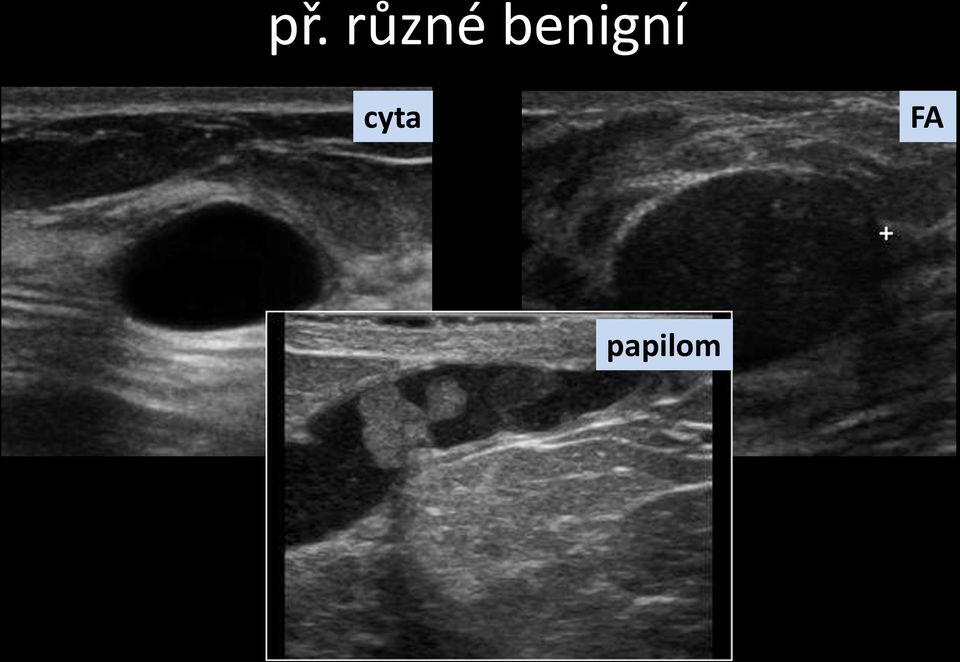 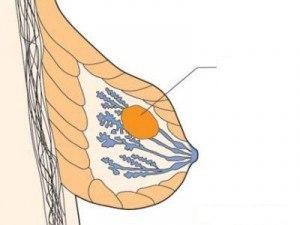 Je nezhoubnou formou nádoru prsu. Vzniká v mlékovodu nebo v již vytvořené cystě u mastopatií.
Je benigní forma, která roste z vláknité tkáně. Struktura nádoru zpravidla zahrnuje nejen žlázové buňky, ale i stromální a fibro-spojivé.
Nezhoubné dysplazie prsu
Léčba:

některé cysty se postupem času samovolně vstřebají a zmizí, jiné je třeba pravidelně kontrolovat;

chirurgický zákrok (odstranění cysty či její punkce - odsátí obsahu dutou jehlou).
Cysta prsu
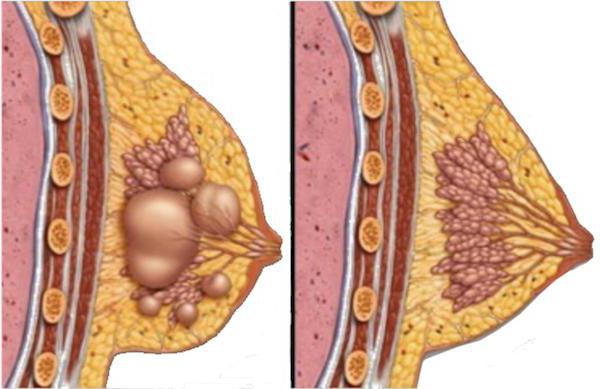 Prevence:

samovyšetření (jednou měsíčně, ideálně po skončení menstruace, kdy jsou prsa a případné změny v nich nejlépe hmatatelné).
Je označení pro patologický dutý útvar, ohraničený od okolní tkáně vlastní výstelkou a obvykle vyplněný tekutinou.
Možné komplikace:

prasknutí cysty.
Nezhoubné dysplazie prsu
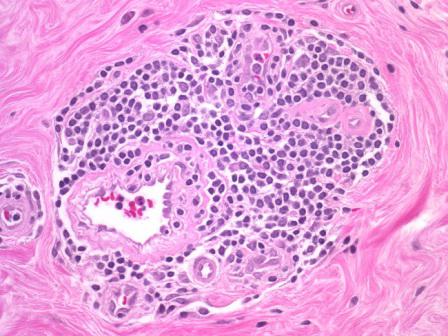 Fibrocystická mastopatie
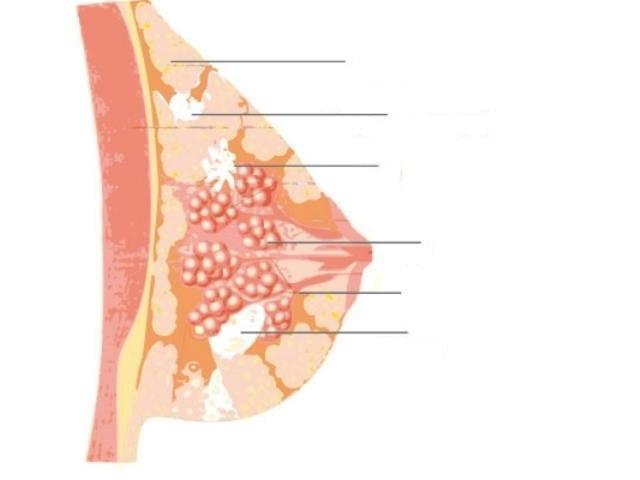 tuk
fibroadenom
fibrocystická mastopatie
mléčná žláza
Riziková skupina jsou ženy ve věku 30 – 50 let!
mlékovod
cysta
Příznaky:

zduření obou prsů;
bolestivost před začátkem menstruace a pocit napětí;
při tlaku na prs může z bradavky vytékat sekret.
Je považována za dyshormonální patologii mléčného tuku, u které dochází k růstu prsní tkáně.
Zánětlivá onemocnění prsu
Příznaky:

vysoká horečka;
velmi silná a nepřetržitá bolest v prsou;
zduřená prsa jsou zarudlá a na dotek tvrdá a horká;
v oblasti abscesu je cítit velkou hrudku (o velikosti meruňky).
Absces prsu
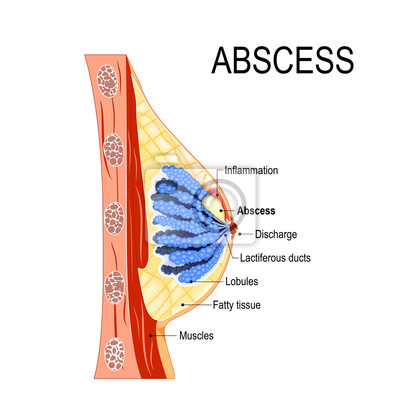 Absces nelze vyléčit domácími metodami, pacient
 potřebuje antibiotika!
Provádí se:

punkce abscesu (hnis odteče);

když je absces velmi rozsáhlý, musí se z prsa vyříznout, aby odtekl pryč.
Zánětlivá onemocnění prsu
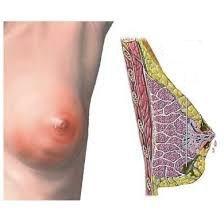 Absces prsu
Po zákroku:

rána z vyříznutí abscesu se léčí 2 týdny, ale záleží na její velikosti a na tom, zda byl všitý drén;

rána se musí ošetřovat (včetně dezinfekce) podle doporučení lékaře;

mléko bude téct z místa řezu dlouho po zhojení rány, což může trvat až 6 týdnů.
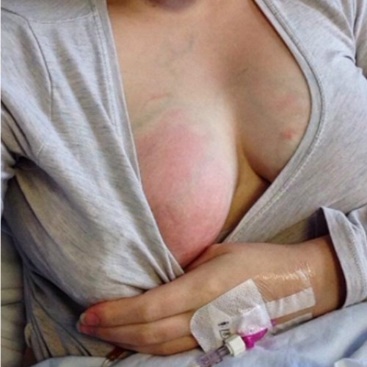 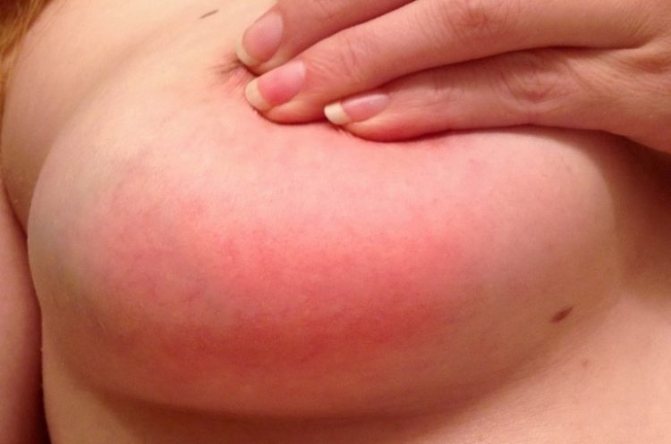 Zánětlivá onemocnění prsu
Asi 1% - 3% kojících matek rozvíjí mastitidu.
Mastitida
Příznaky:

neklid a otok;

bolesti těla;

únava;

zvětšení prsou;

horečka a zimnice;

absces;

zarudnutí;

teplo prsou.
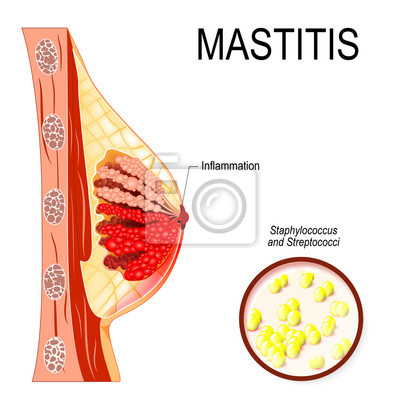 Je infekce tkáně prsu, která se vyskytuje nejčastěji během kojení.
Zánětlivá onemocnění prsu
Mastitida
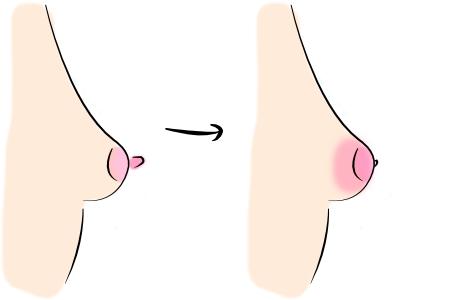 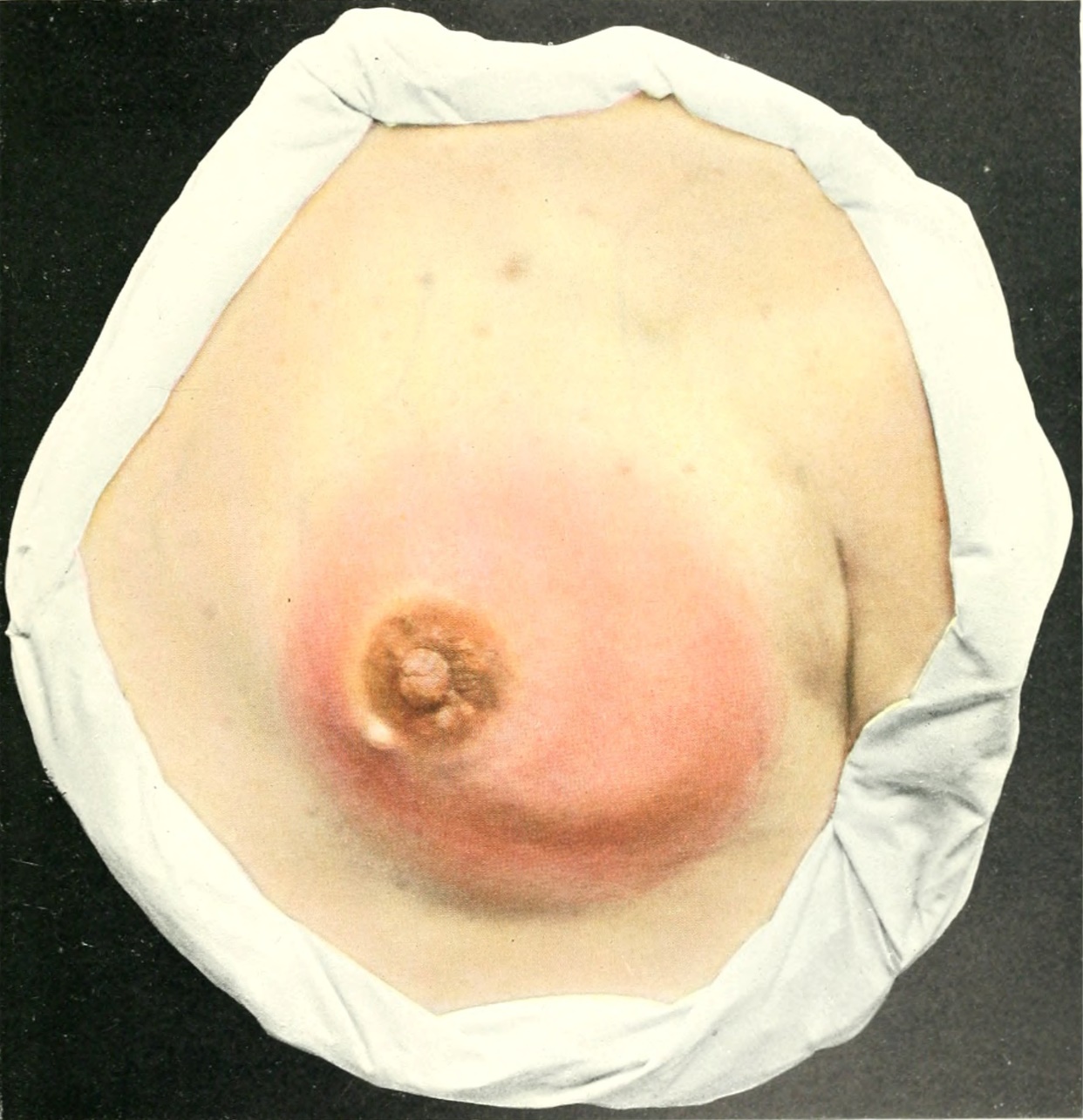 U zdravých žen je mastitida vzácná. Nicméně ženy s diabetem, chronickým onemocněním, narušeným imunitním systémem mohou být náchylnější. 
Chronická mastitida se vyskytuje u žen, které nekojují.
Zánětlivá onemocnění prsu
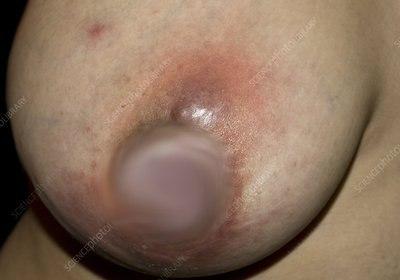 Karbunkl prsu
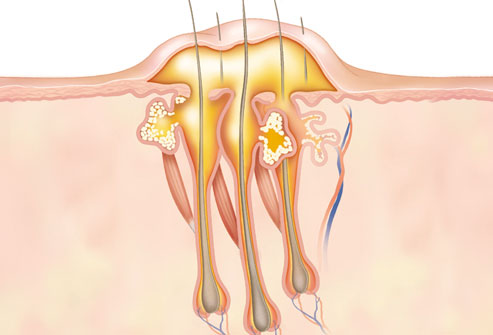 V oblasti prsu dochází k zanícení a bolestivosti kůže, kde vyrůstá chloupek. Vytvoří se červený uzlíček, ve kterém se po čase začne tvořit hnis. Postižená část kůže vyzařuje teplo, což potvrzuje probíhající zánět v kůži.
Objevuje se zejména u jedinců, kteří mají z nějakého důvodu oslabený imunitní systém. Bakterie pak mohou snadněji pronikat.
Ostatní benigní onemocnění prsu
Rozlišujeme..

Pravá gynekomastie – proliferace mléčné žlázy.

Pseudogynekomastie – zvýšené ukládání tuku v oblasti prsu.
Gynekomastie
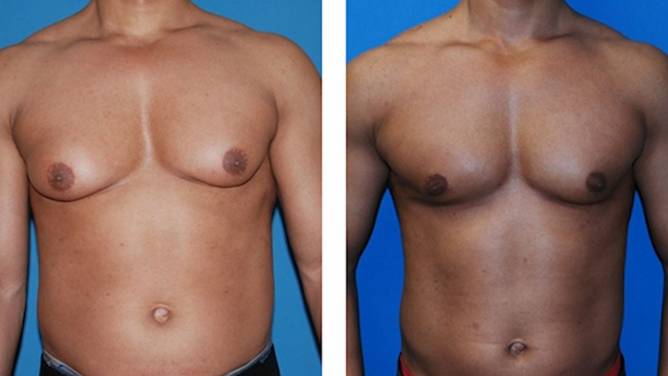 Terapie:

odstranění základní příčiny;

u pubertální gynekomastie – androgeny, antiestrogeny (Tamoxifen);

chirurgická terapie.
Je zvětšení prsní žlázy u mužů. Příčinou je absolutní nebo relativní zvýšení koncentrace hormonů.
Trápí totiž až 40% dospělých mužů a často až 75% 
dospívajících!
Ostatní benigní onemocnění prsu
Příčiny:

ignorování pravidel osobní hygieny;

časté mytí bradavek použitím alkalického mýdla, které vysychá pokožku prsu, což vede k tvorbě trhlin;

nesprávné připojení novorozence k bradavce během kojení. Nesprávná technika kojení;

nesprávně odpovídající podprsenka;

trauma v hrudi;

snížení imunitního stavu ženy;

časté stresy;

přehřátí nebo podchlazení hrudníku.
Trhlina nebo píštěl bradavky
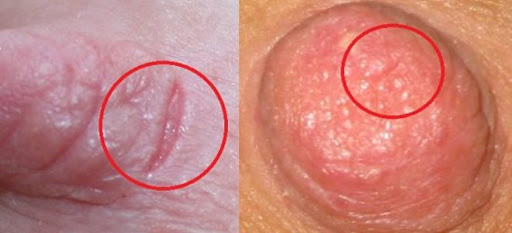 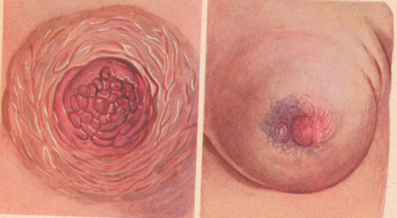 Ostatní benigní onemocnění prsu
Komplikace:

vývoj laktostázy;

zánět mléčných žláz (mastitida);

růst erózních oblastí;

vzhled problémů s laktací.
Trhlina nebo píštěl bradavky
První znaky:

mravenčení a brnění v oblasti bradavek;

svědění;

hyperémie bradavky a sousedních tkání;

pokud nebudou přijata žádná opatření včas, objeví se příznaky bolesti, otok a krvácení z rany;

další infekce prasklin.
Diagnostika:

žena bude muset odpovědět na několik otázek (jak dlouho trpí nepohodlí, jak často se krmí, zdravotní anamnéza, jak se žena stará o její prsa atd.);

vizuální vyšetření (otok, hyperémie kůže, krvácivé rány, hnis atd.);

laboratorní výzkum.
Ostatní benigní onemocnění prsu
Tuková nekróza prsu
Příčiny:

poranění prsu (poškození mléčných žláz – modřiny, řezy, mačkání,vpichy);

náhlá změna hmotnosti;

chirurgický zásah;

hormonální selhání;

infekční choroby;

radiační terapie;

injekce a cizí tělesa v mléčné žláze.
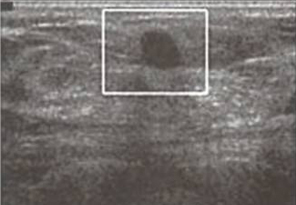 Tuková nekróza mléčné žlázy je tvorba mrtvých míst v tukové tkáni a jejich přeměna na jizvy nebo cysty.
Ostatní benigní onemocnění prsu
Výtok z prsní bradavky
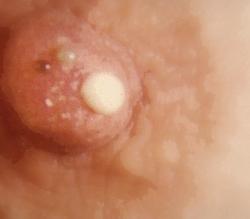 Kdy?

V období těhotenství a kojení.

Po menopauze.

Jako příznak nádorového onemocnění.
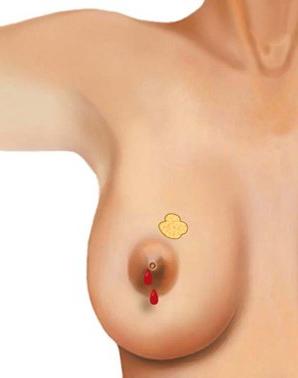 Typy:

normální (fyziologický) výtok;

podezřelý výtok.
Pokud je výtok z prsu jen na jedné straně, a zejména pokud je hnědý či červený od krve, je vhodné vyhledat bezodkladně lékaře, aby vyloučil nádorové onemocnění prsu!
Ostatní benigní onemocnění prsu
Mastodynie
Mastodynií trpí dvě třetiny žen.
- je přecitlivělost až bolest prsou.
Typy: 

Hormonálně podmíněná (cyklická) - je často vázaná na období před menzes zejména u mladších žen; jedná se o nezánětlivé onemocnění obvykle ženského prsu.

Asi 70% z celkového výskytu bolestí prsu.

Může být způsobeno hormonálními vlivy (nejčastěji se vyskytuje s hormonálním zráním s prvními měsíčky u mladých dívek).

Vyskytuje se i po „nevhodně“ zvolené nebo „nefyziologicky“ užité hormonální antikoncepci.
2.  Necyklická - se vyskytuje po 40. roce života v souvislostech se strukturálními změnami prsu koncem fertilního věku.

Asi 25%. 

Obvykle s fibro-cystickými změnami prsu (oboustranné).
Ostatní benigní onemocnění prsu
Mastodynie
Volby a možnosti léčby mastodynie:

dobrý vliv mají enzymoterapeutika (WOBENZYM - od 4. do 25. dne cyklu, 3x denně); 

námelové deriváty jako je bromocryptin (SEROCRYPTIN, PARLODEL, MEDOCRIPTIN; premenstruační citlivost prsou úspěšně pomáhá kombinace bromocriptinu s antidepresivy);

užívá se medikace ve smyslu substituce jódu; předcházet by však mělo endokrinologické vyšetření štítné žlázy.
Další příčiny:

vliv nenasycených MK, katecholaminů, glukokortikoidů, DM;

virové infekce;

vysoké hladiny cholesterolu;

nedostatek jodu;

onemocnění štítné žlázy.
Pagetová nemoc
Je na hranici mezi nezhoubným a zhoubným onemocněním prsu.

U časných, plošných forem je zapotřebí chirurgicky odstranit celé ložisko včetně bradavky, u pokročilejší formy je vhodné odstranit celou prsní žlázu.

Nejčastěji se vyskytuje u žen do 50 let, po menopauze se riziko výrazně snižuje!

Objevuje se jen na jednom prsu, druhé bývá naprosto v pořádku.
Tkáň na bradavce je zarudlá, odlupuje se, začne se vytvářet jakoby krusta svědění a mokvání, ztuhnutí pokožky, nažloutlý nebo krvavý výtok. Zvyšuje se citlivost na prsa a sílí bolest.
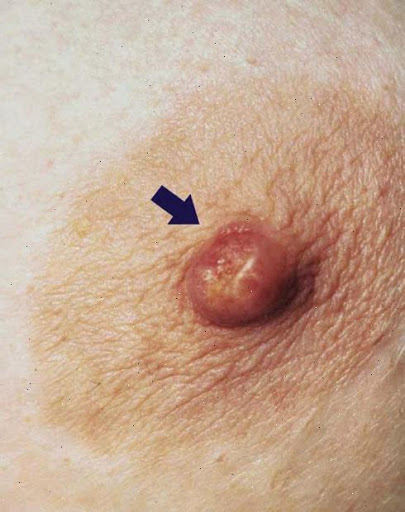 Je vzácné nádorové onemocnění v oblasti prsní bradavky a prsního dvorce.
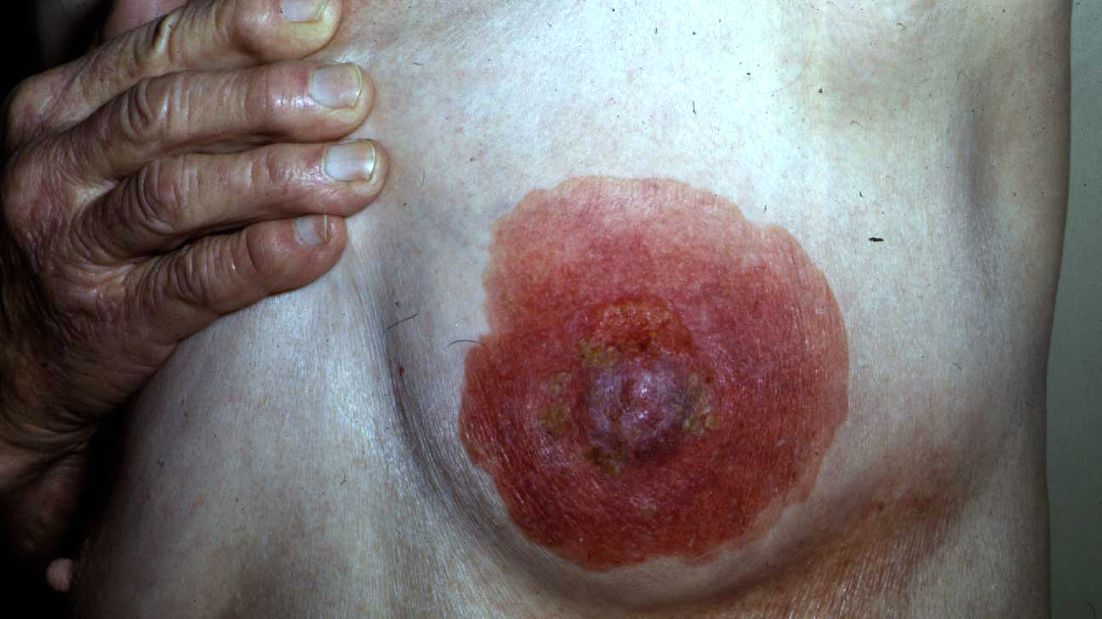 Maligní onemocnění prsu
Epidemiologie:

incidence sice stoupá, ale nestoupá mortalita, protože se diagnostikují v časnějších stádiích;

maximum výskytu je kolem 57 let;

u mužů se vyskytuje v poměru 1:140.
Klinické projevy:

hmatná nebolestivá bulka v prsu (u 75 % je to první projev choroby);

bolest prsu (5%);

zvětšení prsu (1%);

vtažení kůže či bradavky (5%);

výtok (2%);

povrchové změny na bradavce (1%);

při pokročilém stádiu – bolesti v kostech, úbytek hmotnosti,...
Etiologie:

nejzávažnější riziko je věk (od 30 let výskyt stoupá);

hormonální vlivy – dlouhodobé působení estrogenů;

geneticky podmíněné karcinomy.
Maligní onemocnění prsu
2.  Zobrazovácí metody:

Mamografie - základní radiologická screeningová a diagnostická metoda vyšetření, výtěžnost je až 90 %;
Diagnostika.

Klinické vyšetření:

osobni, rodinná, gynekologická anamnéza;

pohled - symetrie prsů, souhyby s dýcháním, pravidelnost bradavky, barva kůže, rozšíření žil může svědčit o aktivitě tumoru;

pohmat – systematicky všechny kvadranty, velikost rezistence, pohyblivost, ohraničení, konzistence;

palpace uzlin axilárně, nad klíčkem.
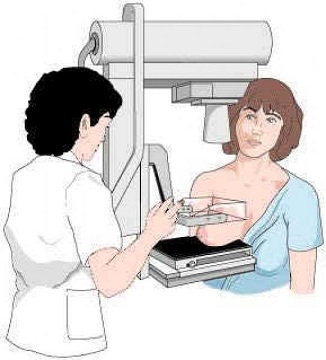 CT
ultrasonografie - zpravidla doplňkové k mamografii, má vysokou senzitivitu (95 %), ale omezenou specifitu, u žen pod 40 let má přednost.
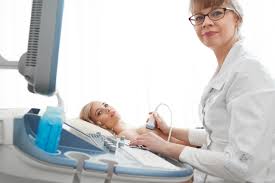 Maligní onemocnění prsu
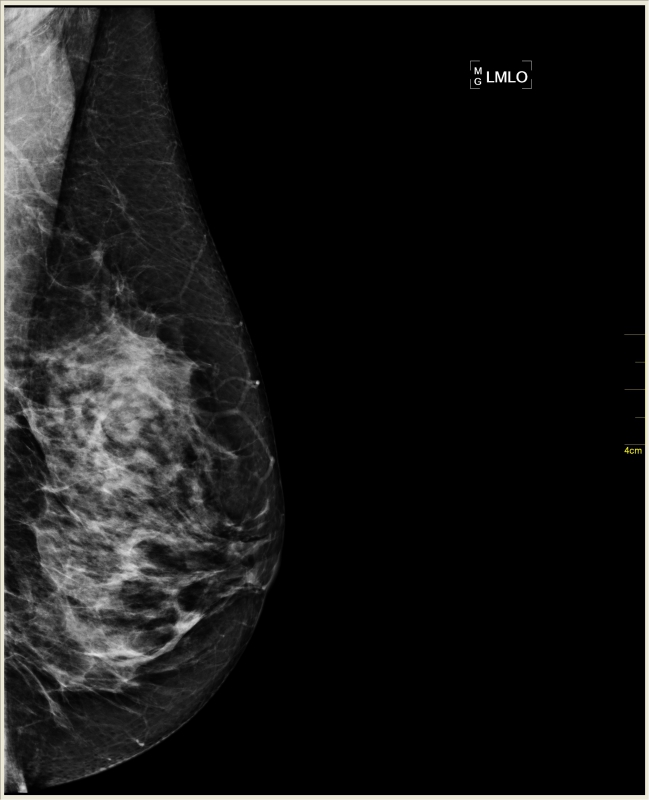 Diagnostika.
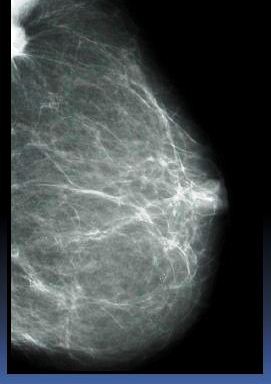 Zobrazovácí metody:

Duktografie – provádí se u žen, které mají patologickou sekreci z prsní žlázy. 

Před výkonem není nezbytná příprava pacientky.
Vyšetření se neprovádí u pacientek alergických na preparáty obsahující jód!

Vlastní výkon:

zavedení kanyly do secernujícího vývodu na bradavce;
aplikace kontrastní látky do mlékovodů;
zhotovení rentgenových snímků – tzv. duktogramů.
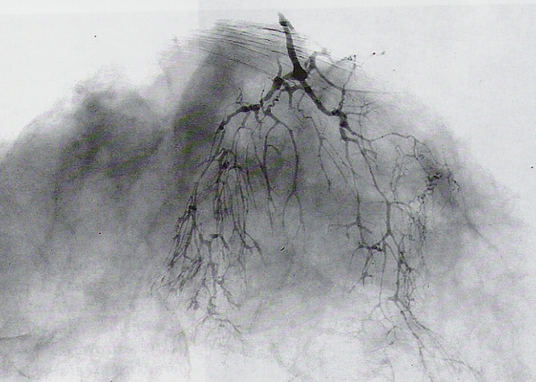 Maligní onemocnění prsu
Screening:

včasná diagnostika je základem úspěšné léčby;

mamografický screening u žen od 45 let (1x za dva roky).
Diagnostika.
Biochemické vyšetření:

jaterní testy, urea, kreatinin, elektrolyty;

tumor markery (CEA - karcino-embryonální antigen, TPA - tkáňový polypeptidový antigen..);

stanovení hormonálních receptorů;

biopsie - význam spíše na rozlišení cystického a solidního útvaru;

histologie je možná pouze samořeznou jehlou v anestezii (místní či celková).
Léčba.

Chirurgická léčba – mastektomie (odstranění celé mléčné žlázy).
Radioterapie.
Chemoterapie (karcinom prsu je relativně citlivý na řadu cytostatik, používá se převážně kombinace; základní kombinace je CFM – cyklofosfamid, metotrexát).
Hormonální (u postmenopauzálních – kastrace – odstranění pohlavních žláz – farmakologická či chirurgická).
Maligní onemocnění prsu
V České republice je ročně zjištěno 6-7 tisíc nových případů karcinomu prsu u žen.
Karcinom prsu
- je zhoubný nádor, který vzniká nejčastěji z buněk vystýlajících vývody mléčné žlázy (duktální karcinom), nebo z buněk lalůčků mléčné žlázy (lobulární karcinom).
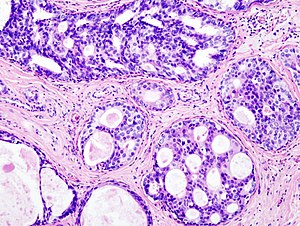 Duktální karcinom
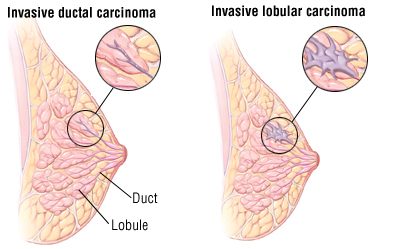 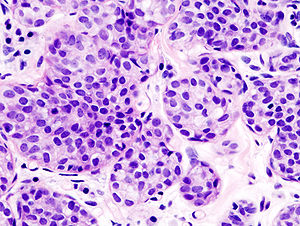 Lobulární karcinom
Maligní onemocnění prsu
Karcinom prsu
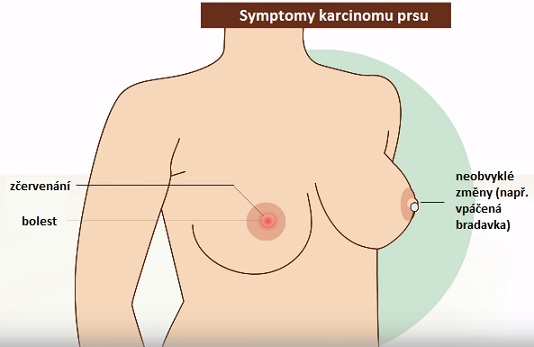 Rizikové faktory vzniku:

věk (prakticky se nevyskytuje 
do 20 let);

dědičnost;

ženské hormony – estrogeny (nádměrná koncentrace);

obezita spojená s nesprávnou dietou (je to především dieta s vysokým obsahem tuků nebo cukrů).
Maligní onemocnění prsu
Karcinom prsu
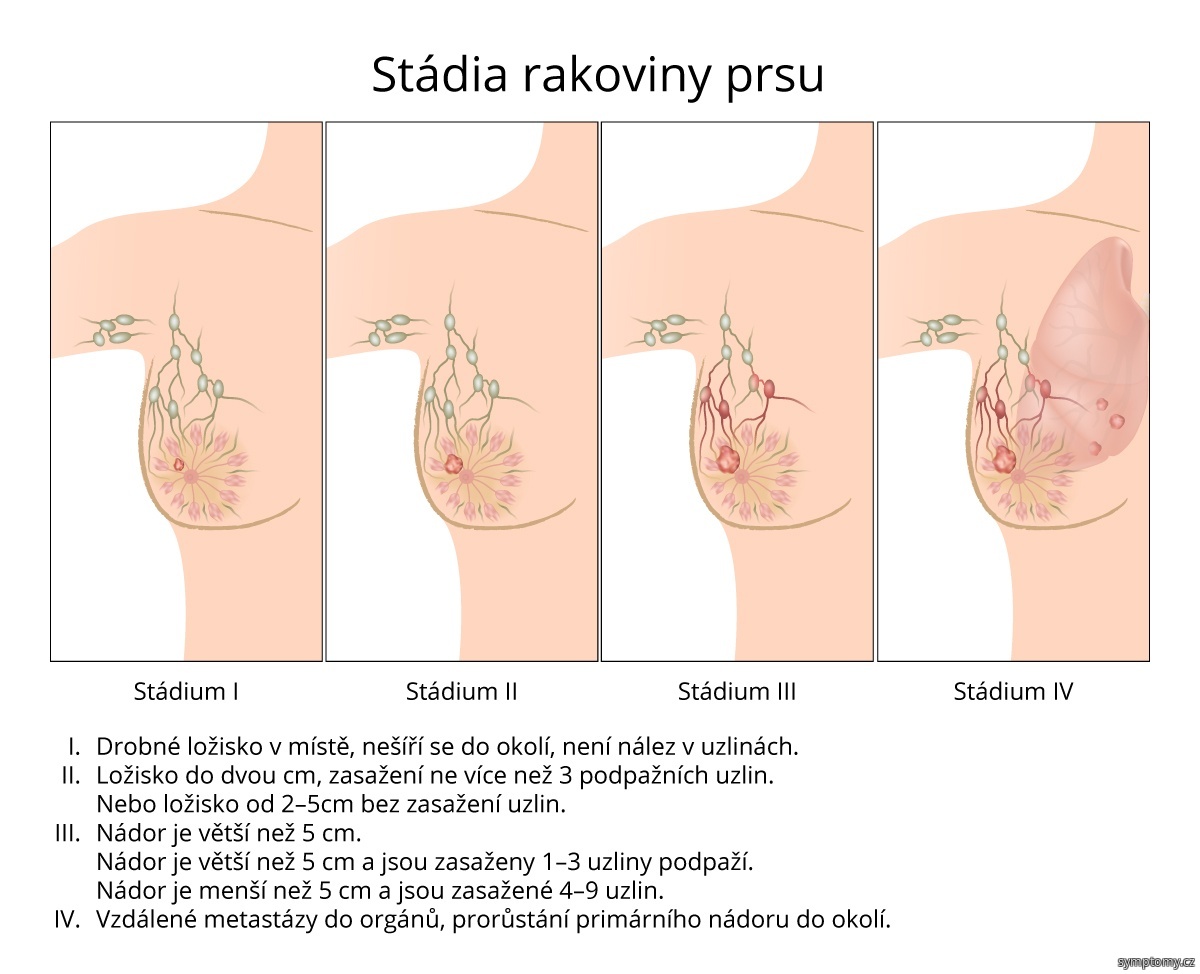 5 triků na útěk před nádorem
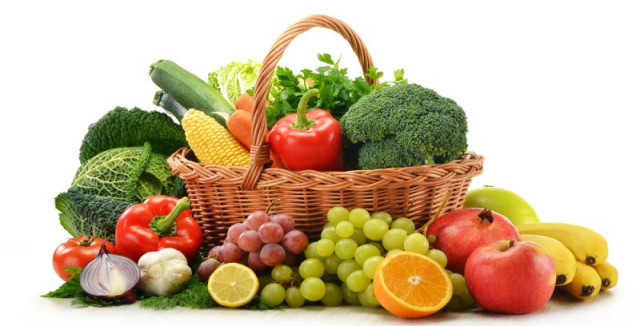 CVIČTE! 



JEZTE AVOKÁDO!



STOP NIKOTINU!



S OPTIMISMEM!



SAMOVYŠETŘENÍ MUSÍ BÝT!
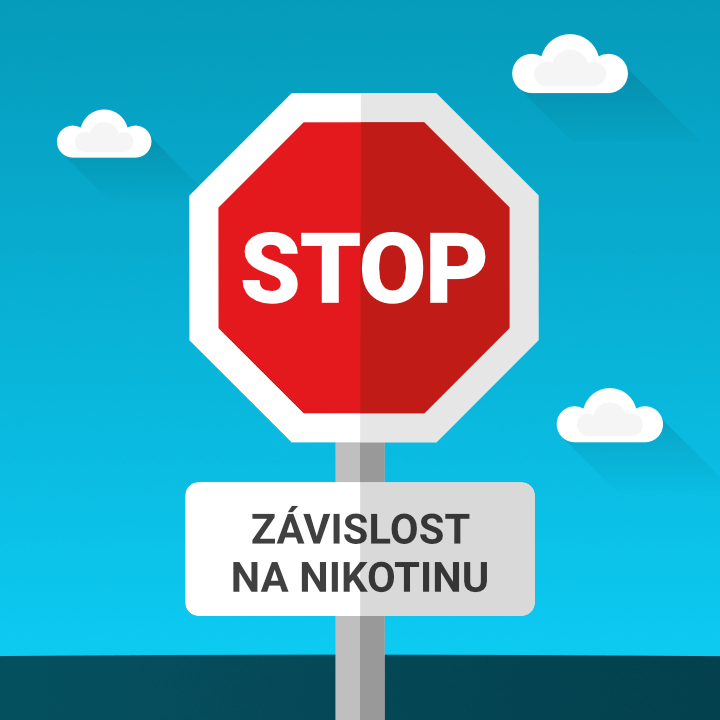 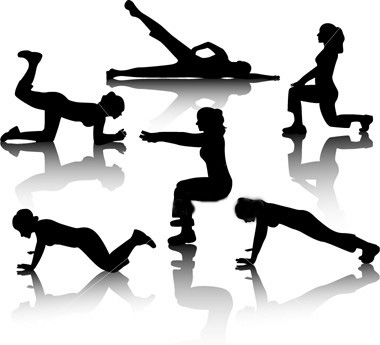 DĚKUJI 
ZA 
POZORNOST!